Гармонии задумчивый поэт



Урок музыки в 5 классе
Подготовила: учитель музыки МКОУСОШ № 1
Фарафонова О.С.


Г. Михайловка
Гармонии задумчивый поэт
Мечтатель пылкий, благородный,
 Властитель фортепьянных сцен,
 Поэт мелодии народной –
 Все это …Фридерик Шопен.
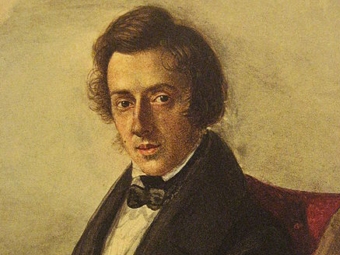 Желязова ВоляДом Фредерика Шопена
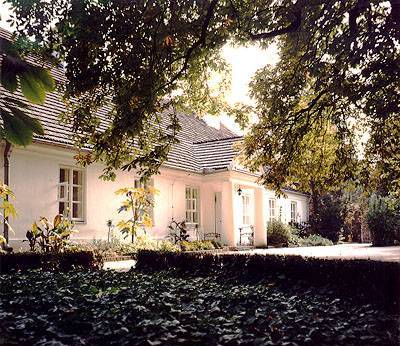 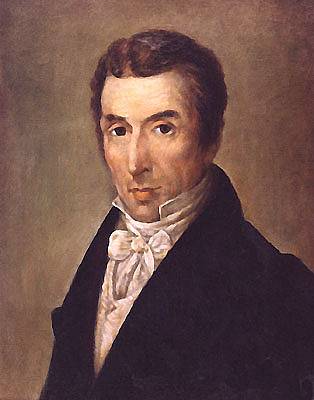 Юстина Шопенмать композитора
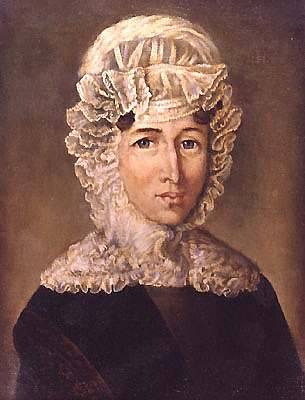 Николай Шопенотец композитора
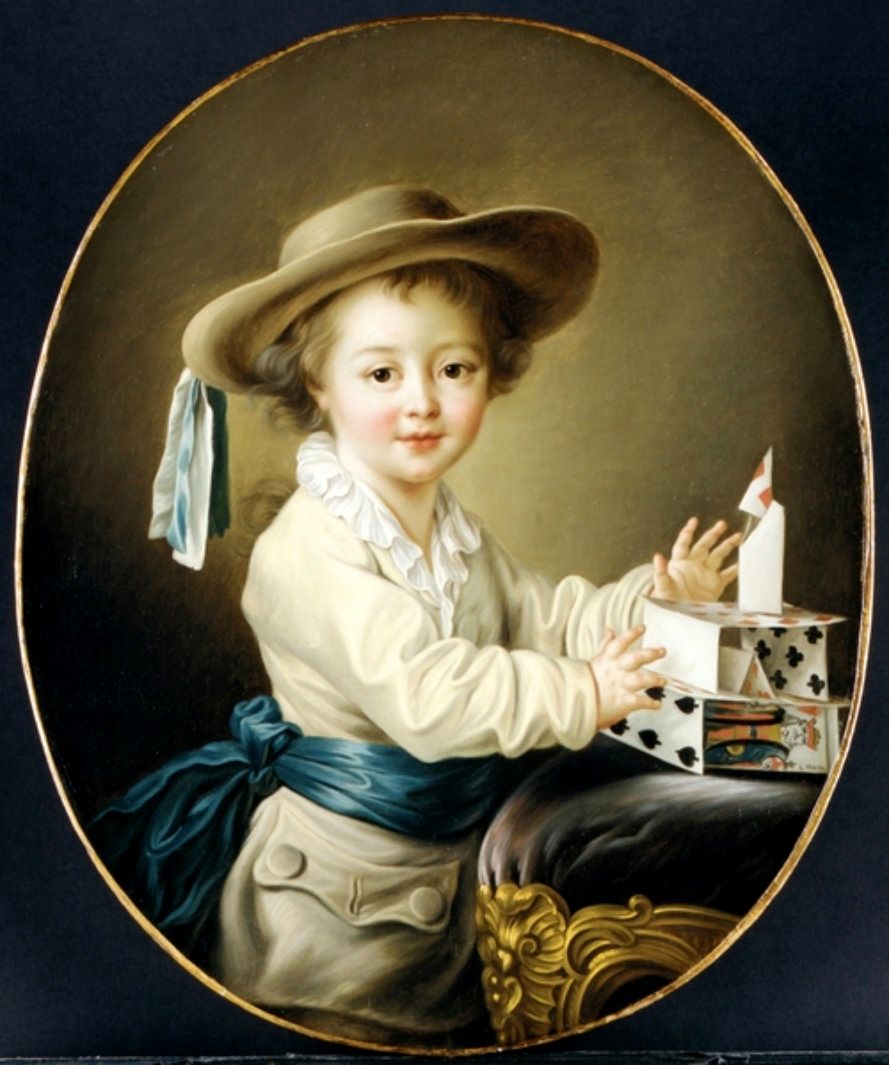 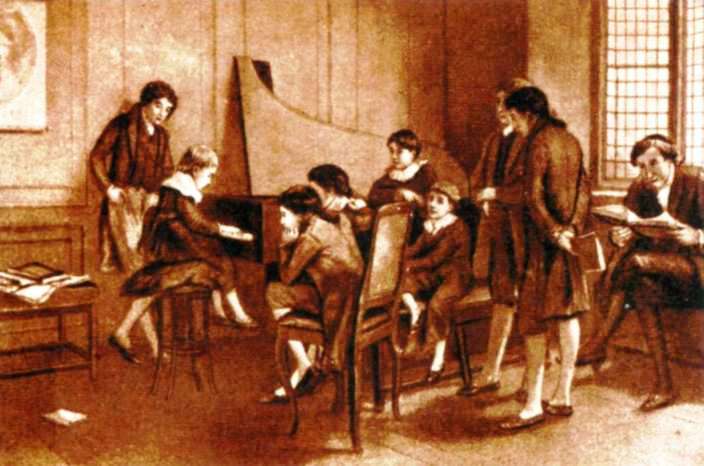 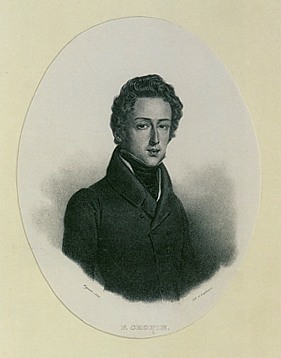 «… нет у меня сил назначить день отъезда; мне представляется, что я уезжаю, чтобы умереть, - а как должно быть, горько умирать на чужбине, не там, где жил».
5 ноября 1830 года
Состоялся прощальный вечер с друзьями. Товарищи дарят Фридерику серебряный кубок, наполненный польской землей.
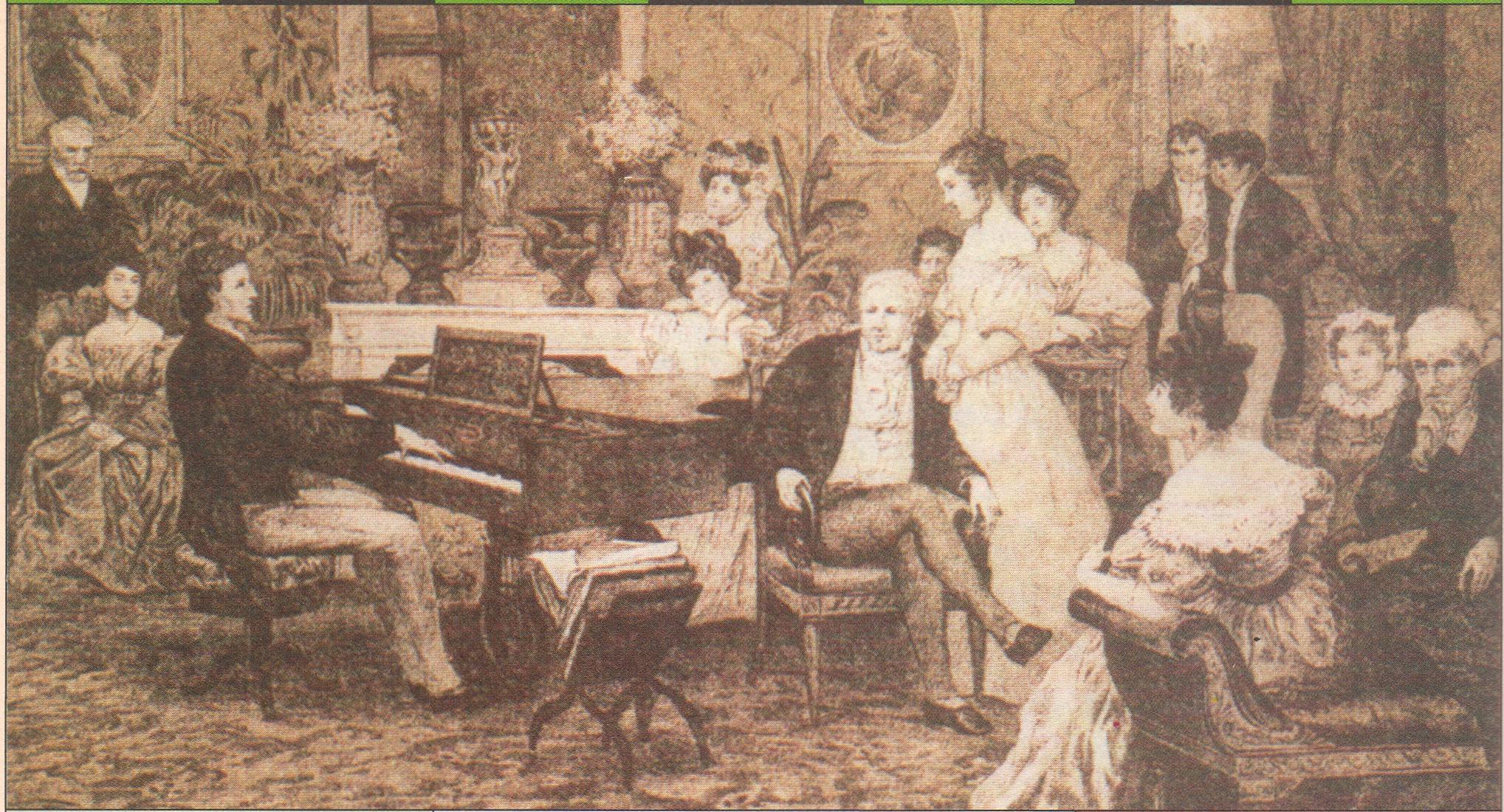 Здесь захоронено сердце Ф. Шопена
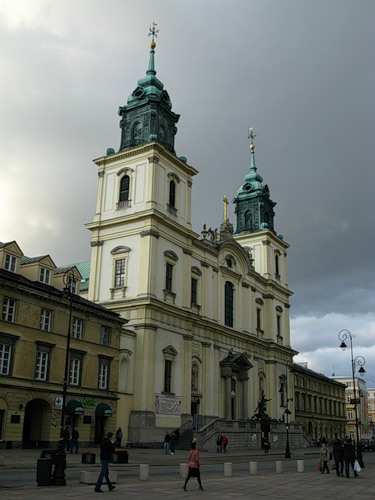 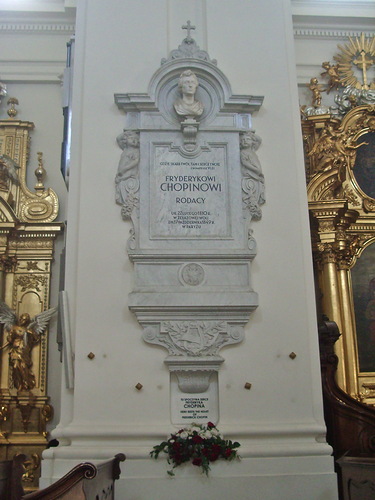 Костел Святого Креста в Варшаве
Ф. Шопен . Прелюдия № 7
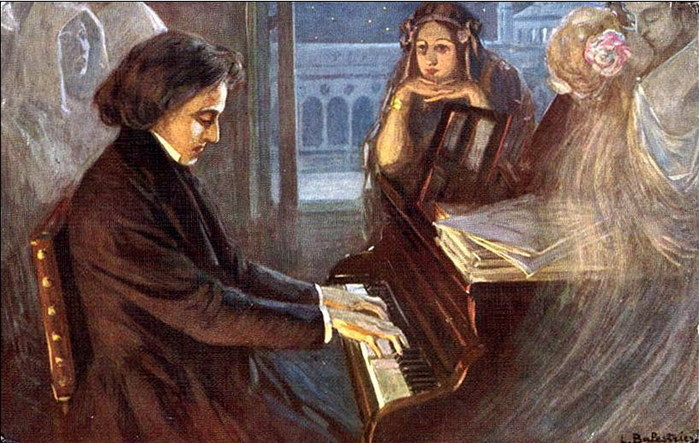 Прелюдия – от латинского  praeludere,  буквально  - вступление - Инструментальная  пьеса  свободной формы. Выполняла роль вступительного музыкального  материала,  в основном к фуге. Жанр самостоятельной пьесы, нередко концертного стиля, приобрела в XIX веке.
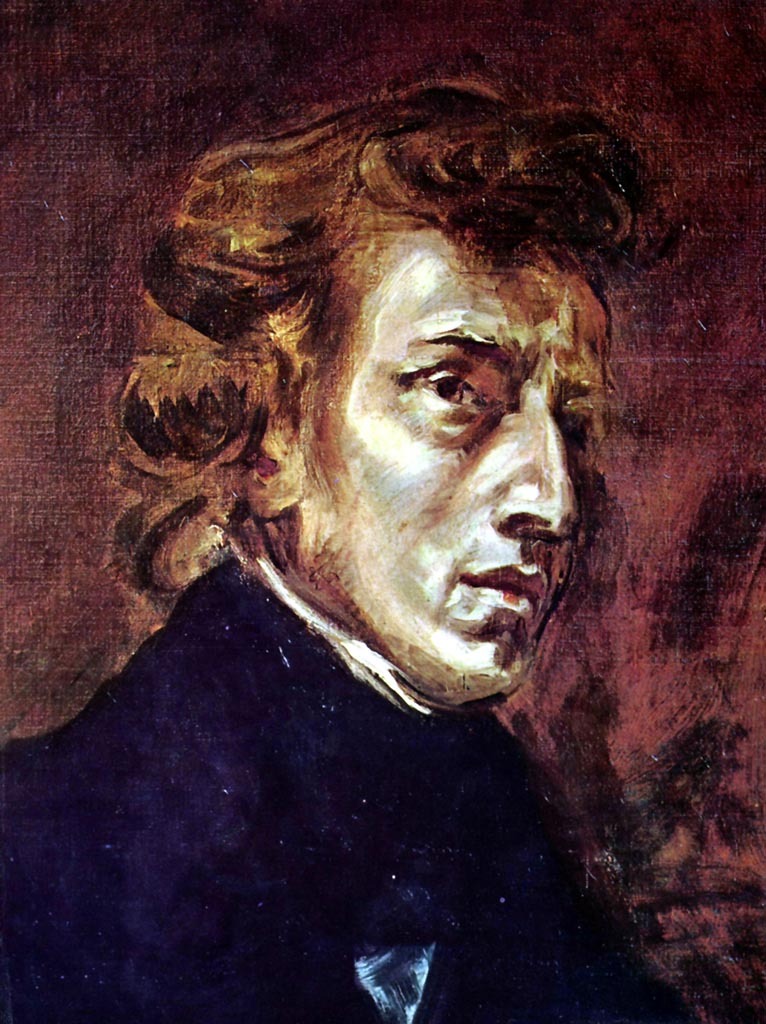 Ф. Шопен .  Этюд № 12 («Революционный»)
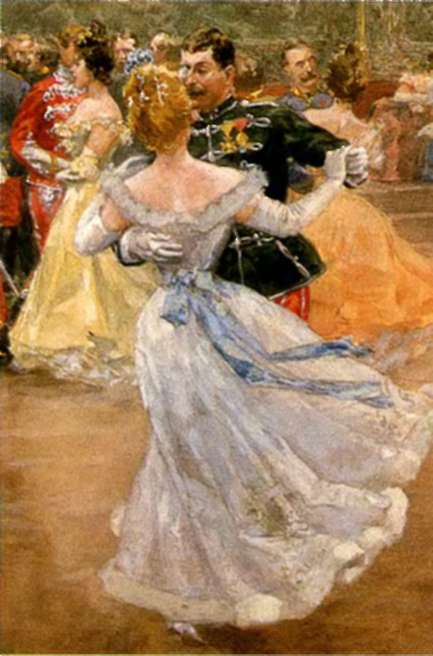 Ф. Шопен .  Вальс № 7
Вселенная Шопена – водоём 
Божественного чистого сознанья. 
Он – только человек! Откуда в нём 
Живёт нечеловеческое знанье?..
                                 Д. Бочаров
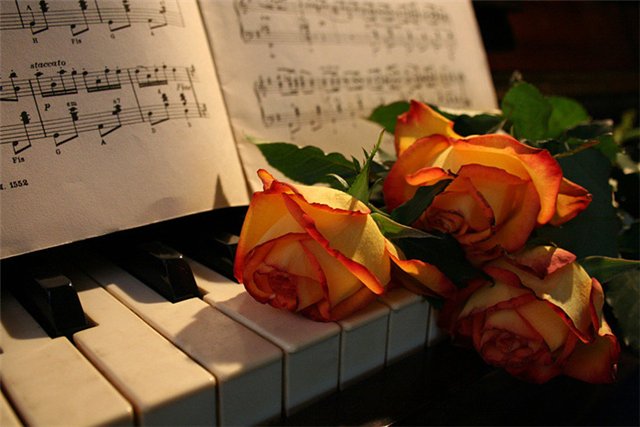 Спасибо за внимание!